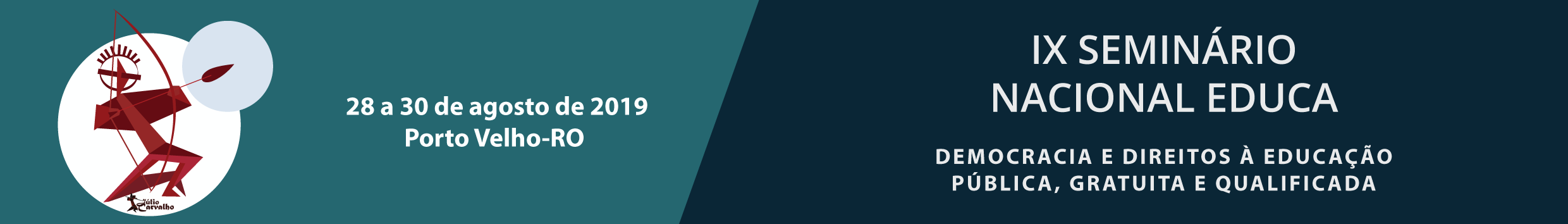 TÍTULO DO TRABALHO
Nome do autor(a):
Título do GT: 
Coordenador(a) do GT:
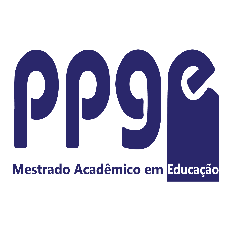 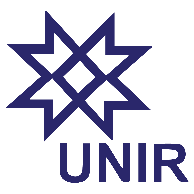 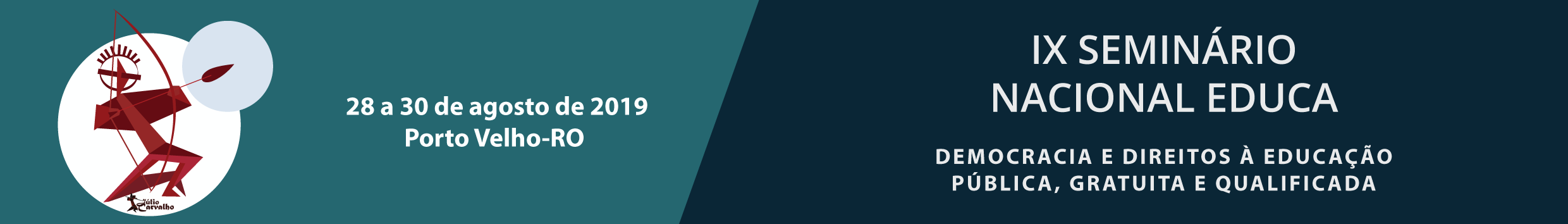 As apresentações orais realizadas em sessões técnicas (conforme programação no site do IX Seminário Nacional Educa) terão duração de 15 minutos;
Cabe à coordenação do GT organizar o tempo das apresentações, como também o debate que deverá ocorrer após cada sessão de apresentação;
O apresentador deverá ser 1 dos autores do trabalho e comparecer com meia hora de antecedência;
A apresentação peferencialmente deverá ser montada e demonstrada em formato POWER POINT for WINDOWS;
Para esse tipo de apresentação, estará disponível um computador e projetor.
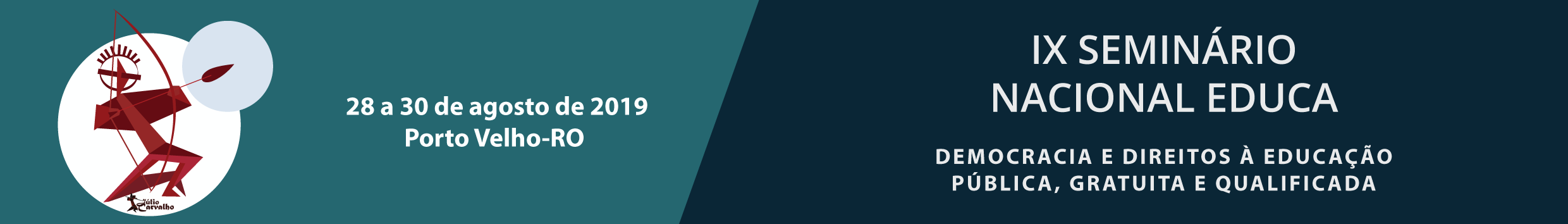 Detalhes a serem observados no momento da apresentação:
Preferencialmente, utilize “Apresentação em Power Point”, que deverá ser levada em dois pendrives diferentes, como segurança;
Tendo em vista o tempo da apresentação, sugere-se que o número de slides de Apresentação Power Point não seja superior a 15 (quinze) slides;
Para garantir boa visibilidade, o tamanho da letra deve igual ou superior a 24;
Escolha cuidadosamente os pontos específicos que você pretende realçar para a plateia; não faça uma simples leitura de seu trabalho escrito. Exponha apenas os pontos de destaque; não se perca em detalhes, mesmo porque os detalhes estão no trabalho escrito;
No início da exposição, lembre-se de saudar o auditório e apresentar-se;
Durante a exposição, fale alto, de modo que todos possam ouvir, cuide da postura e procure olhar para a plateia.